«Современное англоязычное общество в мировом кинематографе: мифы и реальность (на примерах фильмов 90-х-2015-х гг.)»
Подготовила
Колодяжная Надежда, 
2 курс, группа 2БА
Семейные ценности
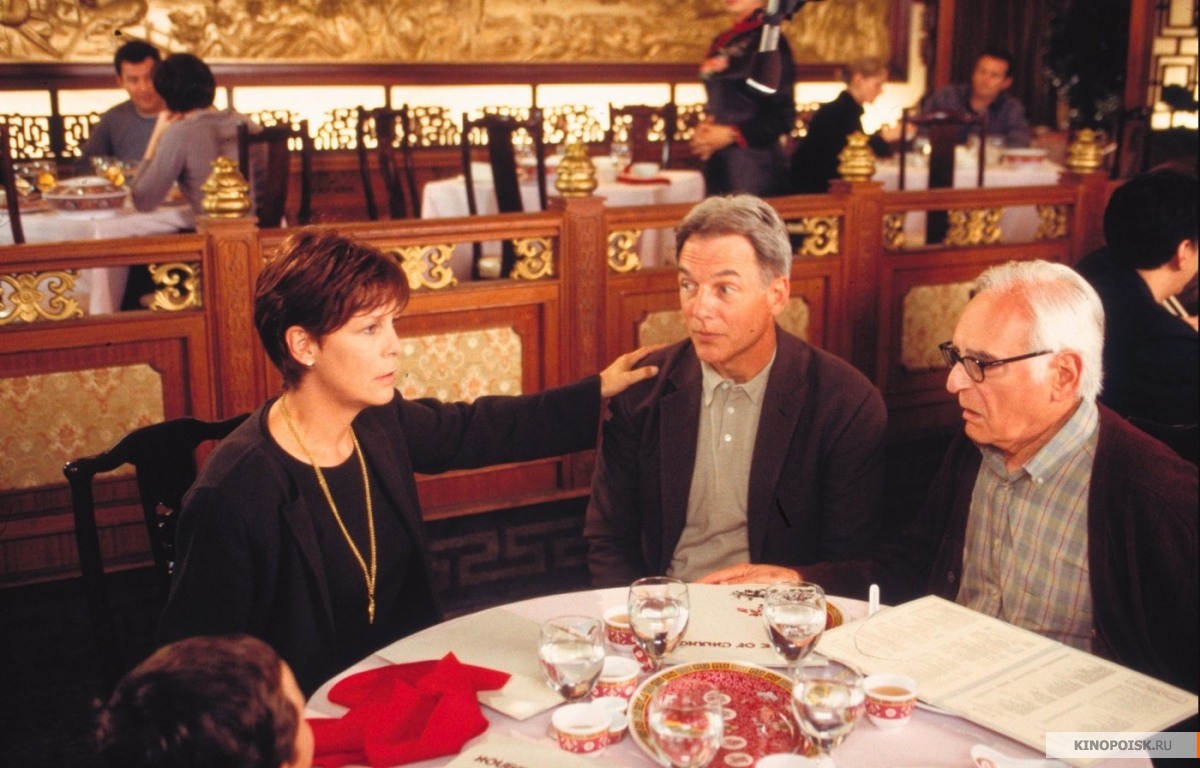 Для американцев очень важна семья. Даже успешные люди в США находят опору в семье.
«Чумовая пятница»
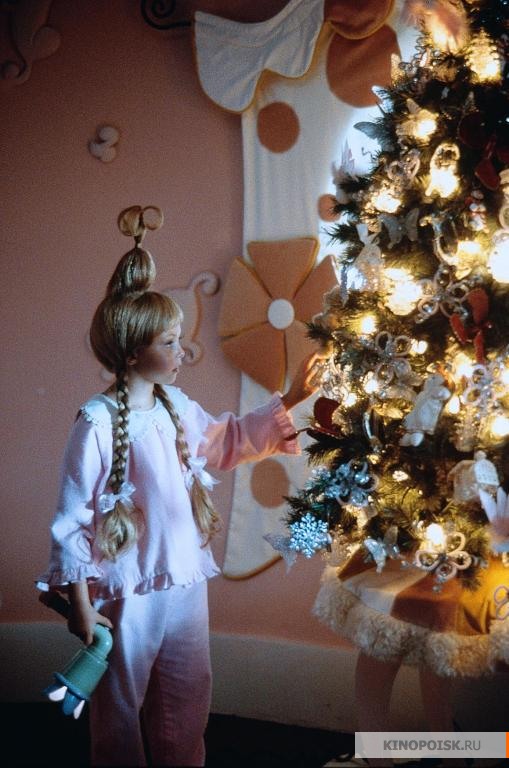 Для американцев Рождество – семейный праздник. К нему подходят обстоятельно: украшают дом, ставят елку. Рождество в США празднуют с таким же размахом, как Новый год в России.
«Гринч – похититель Рождества»
Гражданские ценности
Американцы очень любят свое Отечество. Служба в армии для них – исполнение долга перед Родиной. Именно патриотизм вдохновляет американцев на героические подвиги.
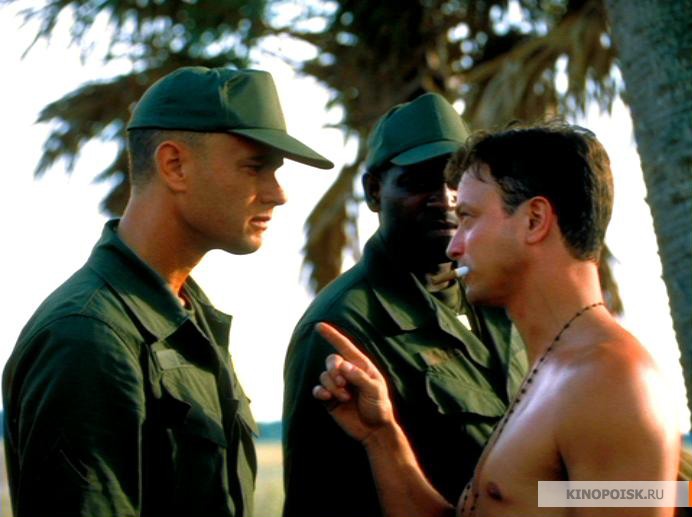 «Форест Гамп»
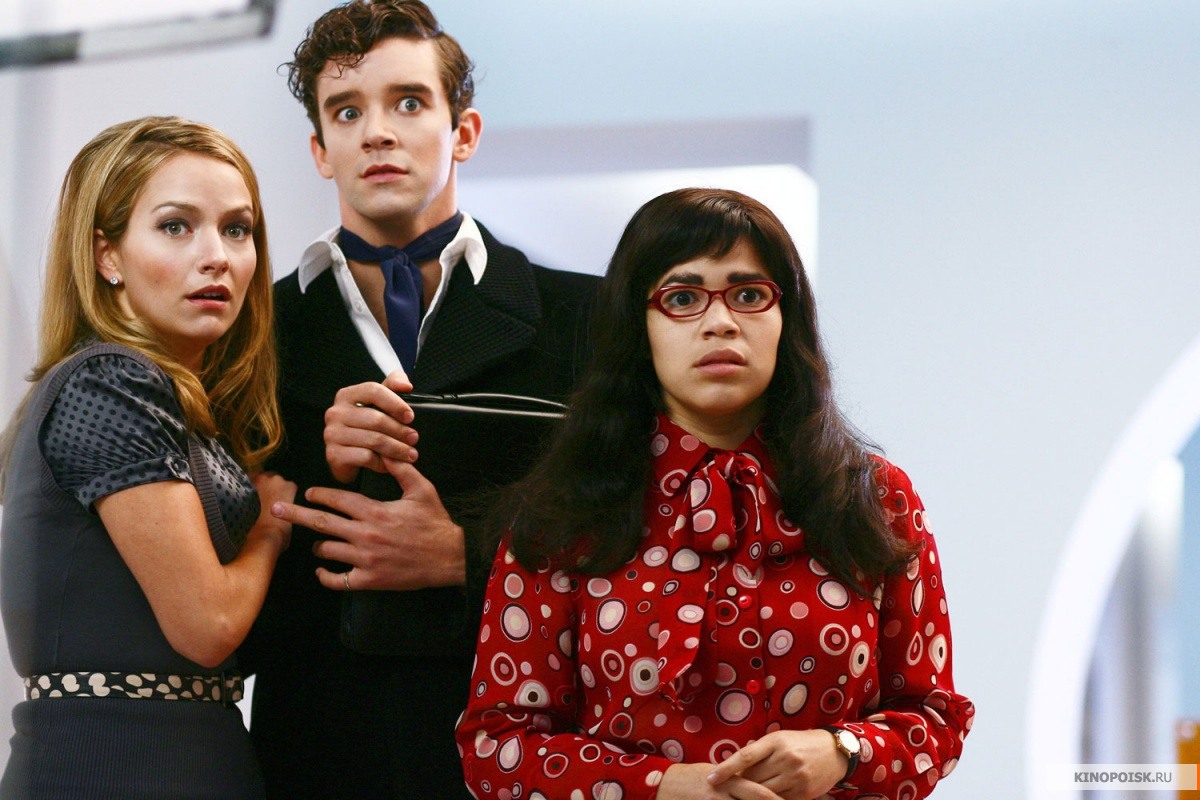 Американцы всегда думают о будущем своей страны. Если в США объявляют выборы, американцы бросают все дела и идут голосовать.
«Дурнушка Бетти»
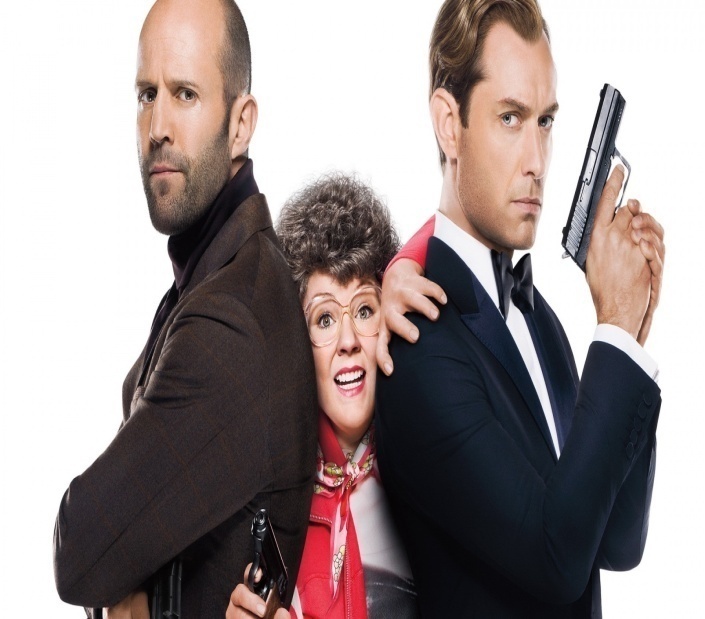 Американцы желают  процветания не только своей стране, но и другим странам, поэтому они берут на себя ответственность в борьбе с международным терроризмом.
«Шпион»
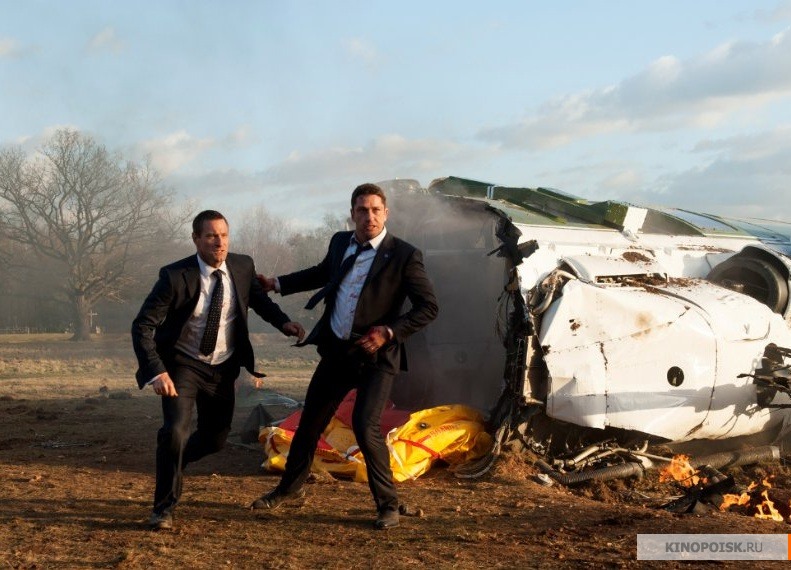 «Падение Лондона»
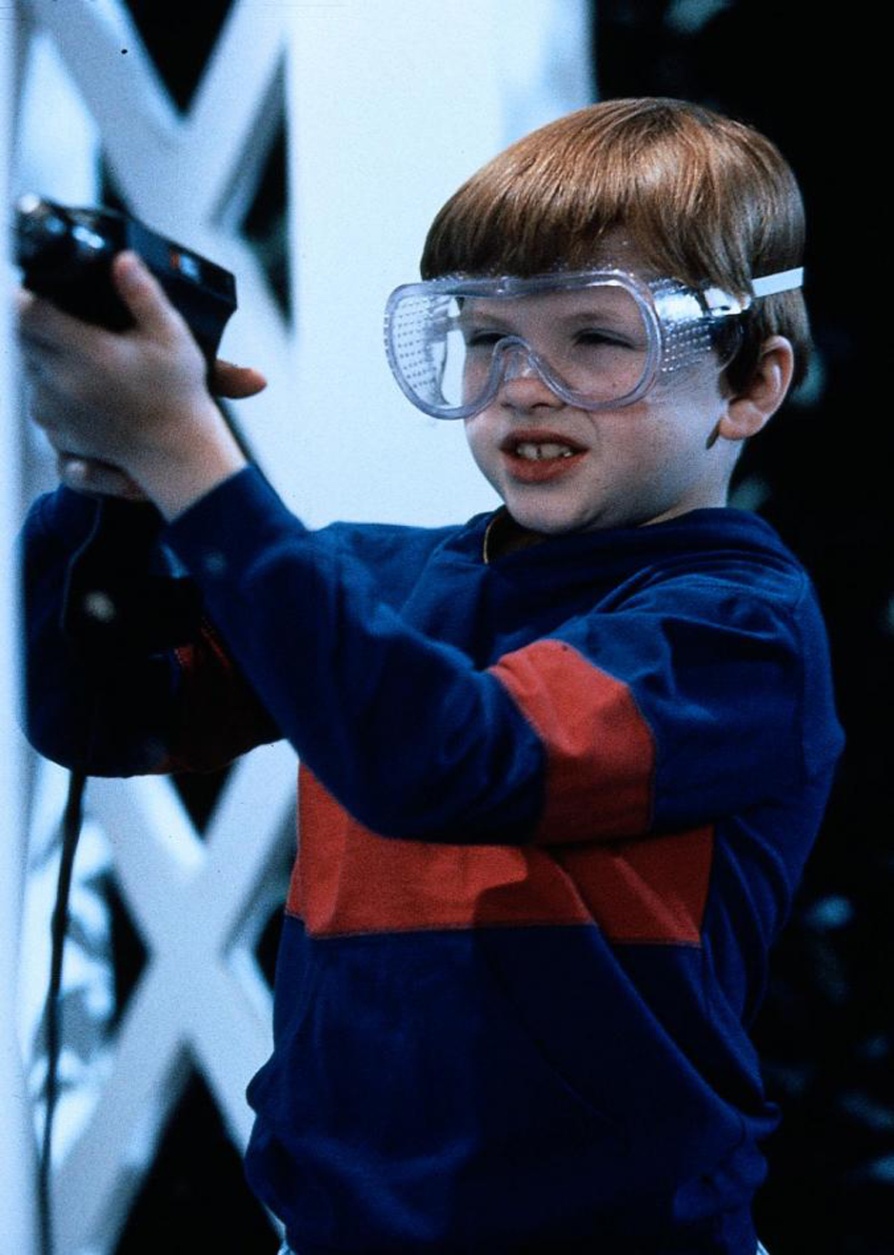 В США детям стараются прививать трудовые ценности. Даже младшие школьники могут принять участие в какой-нибудь деятельности и получить свой первый заработок.
«Трудный ребенок»
экологические ценности
Американцы трепетно относятся к окружающей среде.
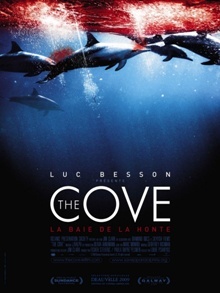 «Бухта»
Образовательные ценности
В США особое внимание  в школьном образовании уделяют развитию лидерских качеств ребенка, умению подавать себя. Также в Америке считают важным, чтобы ребенок не сдавался перед трудностями.
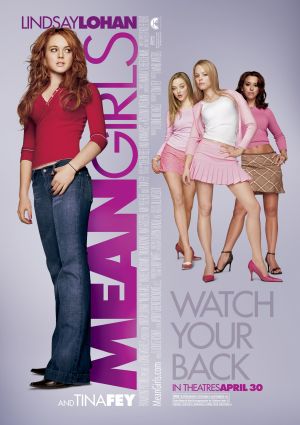 «Дрянные девчонки»
В США не является обязательным наличие высшего педагогического образования для того, чтобы преподавать в школе. Можно просто окончить курсы и получить необходимый сертификат, дающий право на преподавание.
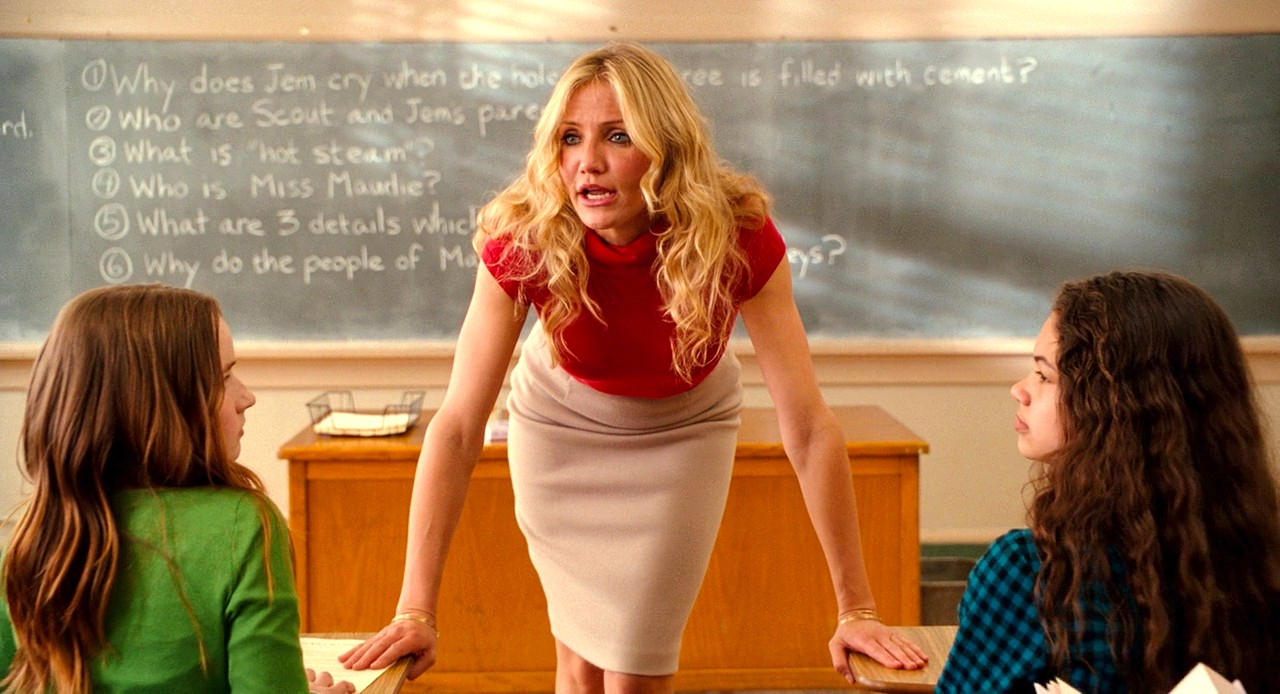 «Очень плохая училка»
Социальные ценности
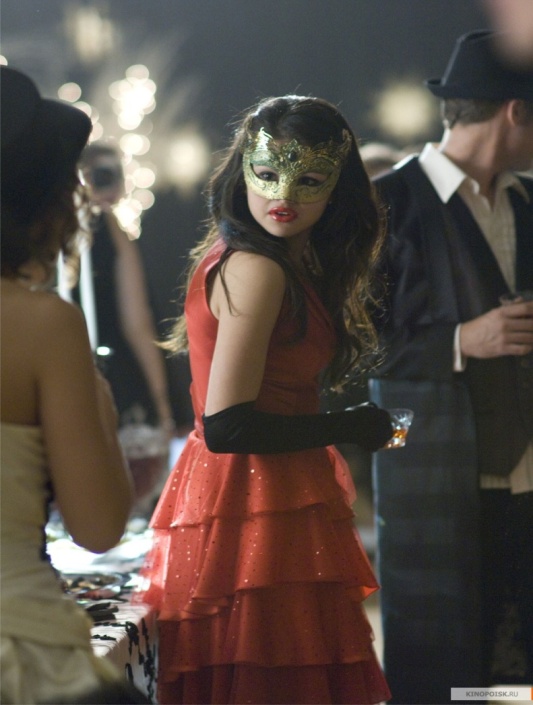 Американцы воспитывают в человеке свободную личность, учат  человека добиваться своих целей.
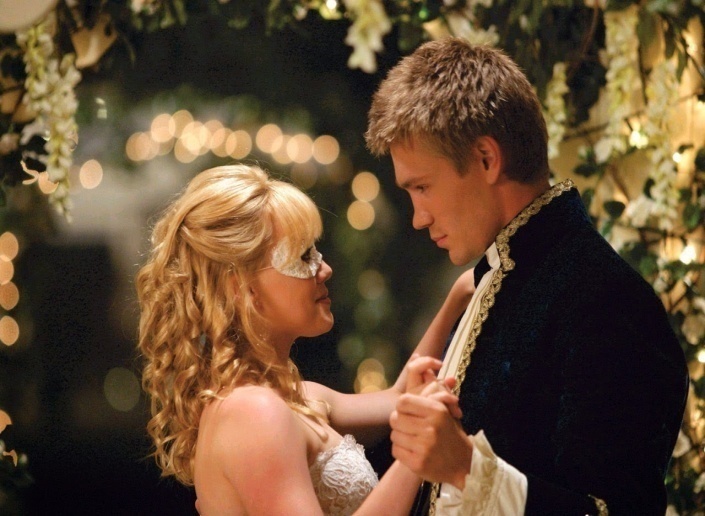 «Еще одна история про Золушку»
«Золушка 2»
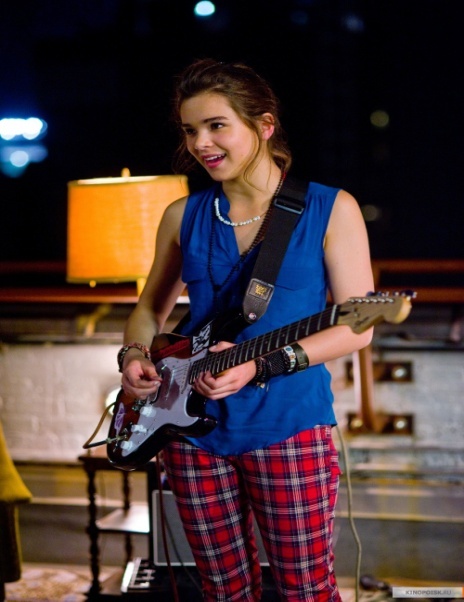 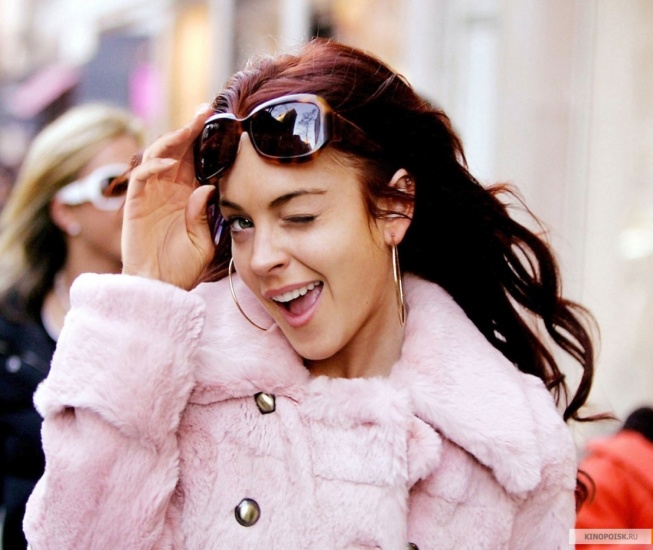 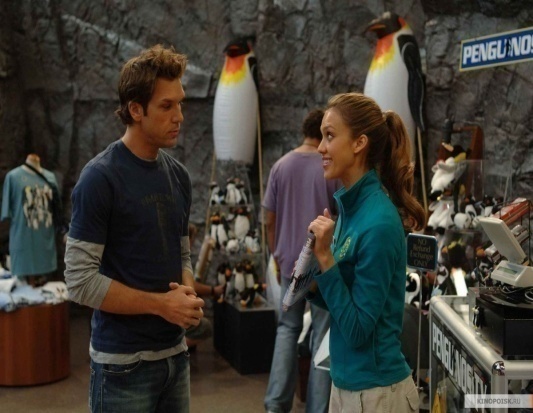 «Удачи, Чак»
«Хоть раз в жизни»
«Поцелуй на удачу»
конец